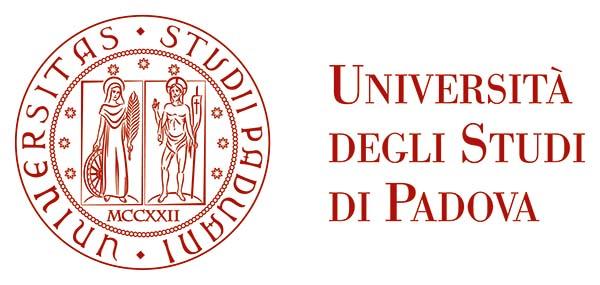 RAPPRESENTAZIONE GRAFICA SOCIETÀ PARTECIPATE AL 31.12.2023
UNIVERSITÀ DEGLI STUDI DI PADOVA
PARTECIPAZIONI DIRETTE
AGE-IT S.C.A.R.L.                 (quota posseduta 4,55%)
STRESS SCARL - SVILUPPO TECNOLOGIE E RICERCA PER L’EDILIZIA SISMICAMENTE SICURA ED ECOSOSTENIBILE
(quota posseduta 1,86% - non controllata)
VENETO NANOTECH                 Scarl in liquidazione                    (quota posseduta 0,01%)
PARCO SCIENTIFICO E TECNOLOGICO GALILEO SCPA                              (quota posseduta 0,001%)
NBFC Scarl – National Biodiversity Future Center (quota posseduta 5%)
SMACT – Società Consortile per Azioni            ( quota posseduta 7,60%)
PARTECIPAZIONI INDIRETTE
LE VILLAGE BY CA TRIVENETO
(tramite la Fondazione UNISMART controllata al 100%)
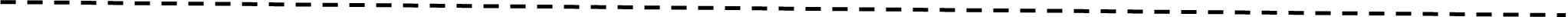 PARTECIPAZIONI PROPRIE DELLE SOCIETÀ
MUST SRL
CERTOTTICA SRL
FONDAZIONE ITS ENERGY LAB
POP LAB SRL
SMART G – SPINOFF UNIVERSITA’ DI NAPOLI FEDERICO II
MUON X
GRISIS S.R.L.
ITS CASA CAMPANIA
FONDAZIONE TICHE
EDIL LAB SCARL